Clinical Competency Committee
Spring 2013 Semi-Annual Review
OHSU

Nate Selden, PD
Heidi Waldo, PC
Cast of Characters
[Also members of Milestones Group]
Rich Byrne
Bob Harbaugh
Tim Mapstone
Oren Sagher
Nate Selden (playing the PD)
Heidi Waldo (playing the PC)
Greg Zipfel
Moderator: Nick Barbaro
Resident: 
Dr. Alpha, PGY4
3 months Functional/Vascular
3 months Pediatrics
Dr. Alpha: PGY4-Spring 2013
Dr. Alpha: PGY4-Spring 2013
Dr. Alpha: PGY4-Spring 2013
Dr. Alpha: PGY4-Spring 2013
Dr. Alpha
Consensus
General competencies: Amongst observers
MK and PC competencies: Amongst specialties
Milestone levels appropriate for PGY4
MK
PC
General Competencies
Case minimums tracking well
Resident: 
Dr. Bravo, PGY3
General service junior
Dr. Bravo: PGY3-Spring 2013
Dr. Bravo: PGY3-Spring 2013
Dr. Bravo: PGY3-Spring 2013
Low in all areas of Patient Care
Dr. Bravo: PGY3-Spring 2013
Dr. Bravo: Career Trends
Dr. Bravo: Career Trends
Dr. Bravo: Career Trends
Dr. Bravo: Career Trends
Patient Care Milestones have not increased over time
Dr. Bravo: PGY3-Spring 2013
Patient Care Milestones are low across all specialties
Comments from Evaluations:
PC summative evaluations
“Bravo is still experiencing the wood/trees problem. He needs to focus on what is important. Needs counseling.”
Procedural on-the-fly
“Tentative. Will not make progress on simple approaches without faculty hovering, and even then indecisive and slow.”
Clinical on-the-fly
“Decision-making is a problem.”
Dr. Bravo: PGY3-Spring 2013
Dr. Bravo
Low Patient Care Milestone levels for Spring 2013
Patient Care levels ‘stalled out’ last three reporting periods
Discussion
Dr. Bravo: PGY3-Spring 2013
Dr. Bravo
Plan of action:
Program director counseling
3 month fall elective replaced with additional University service junior rotation
Additional dissection curriculum
Written remediation plan, including submission to GME
Interim review in 3 months
Consider probation if no progress
Resident: 
Dr. Charlie, PGY3
General service junior
Dr. Charlie: PGY3-Spring 2013
Dr. Charlie: PGY3-Spring 2013
Dr. Charlie: PGY3-Spring 2013
Dr. Charlie: PGY3-Spring 2013
Discrepancy between Sagher and other faculty members on all measures
Dr. Charlie: PGY3-Spring 2013
Dr. Sagher’s comments:
“Manner in speaking with patients sometimes conveys arrogance”
“I do not see him taking ownership”
“Does not teach; spends only the minimal time necessary with younger residents on rounds”
Discussion
Dr. Charlie: PGY3-Spring 2013
Concerning areas
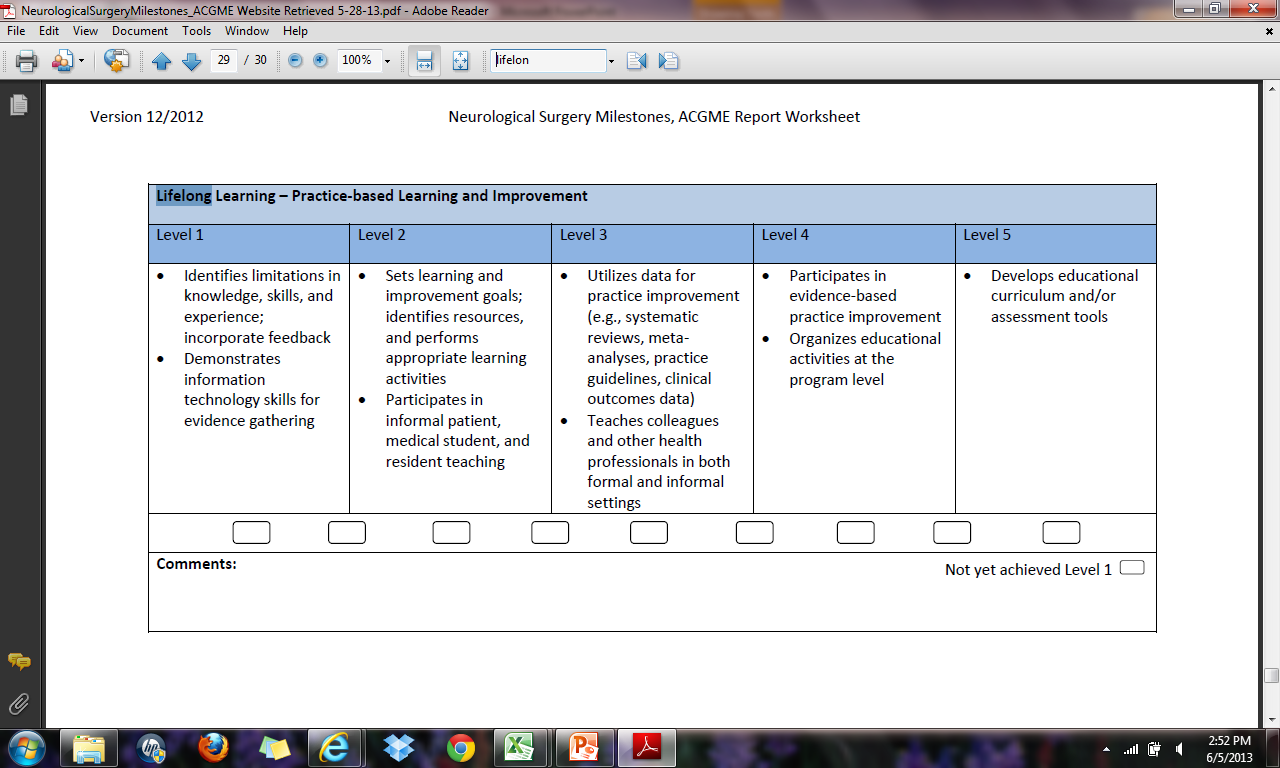 Dr. Charlie: PGY3-Spring 2013
Concerning areas
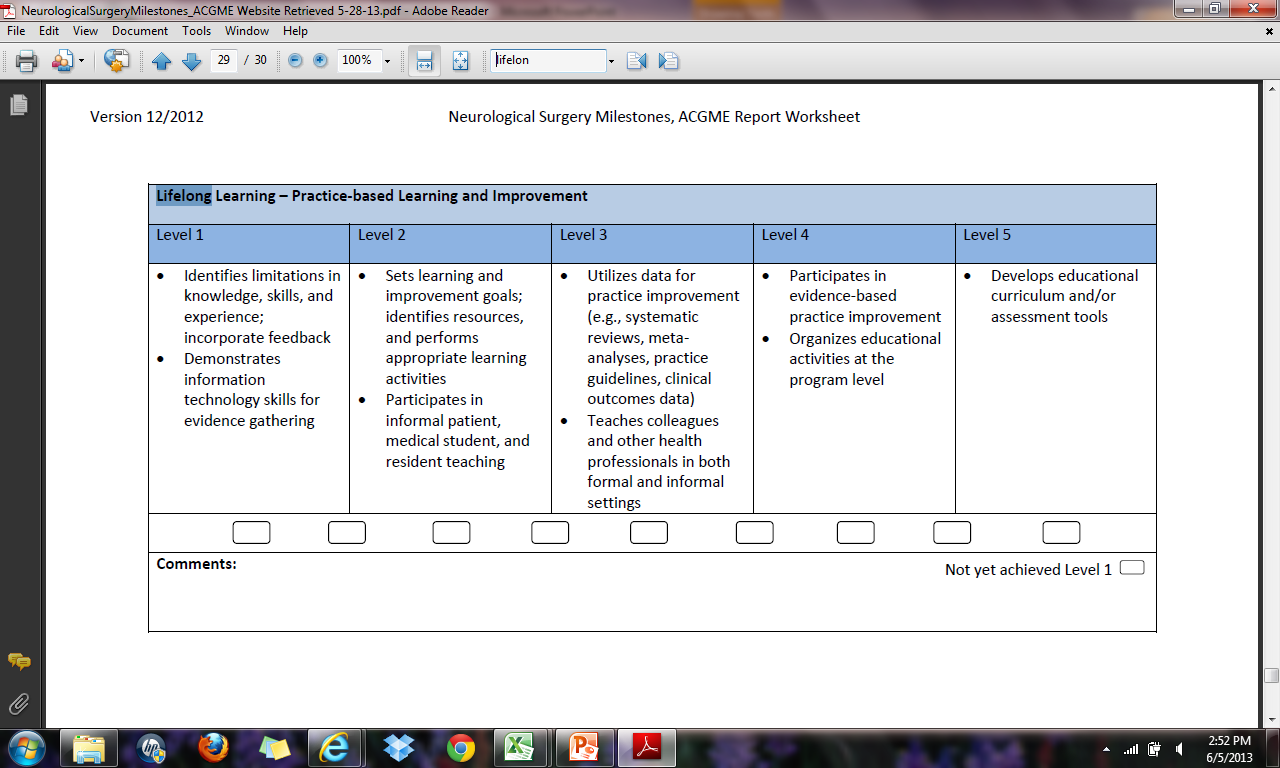 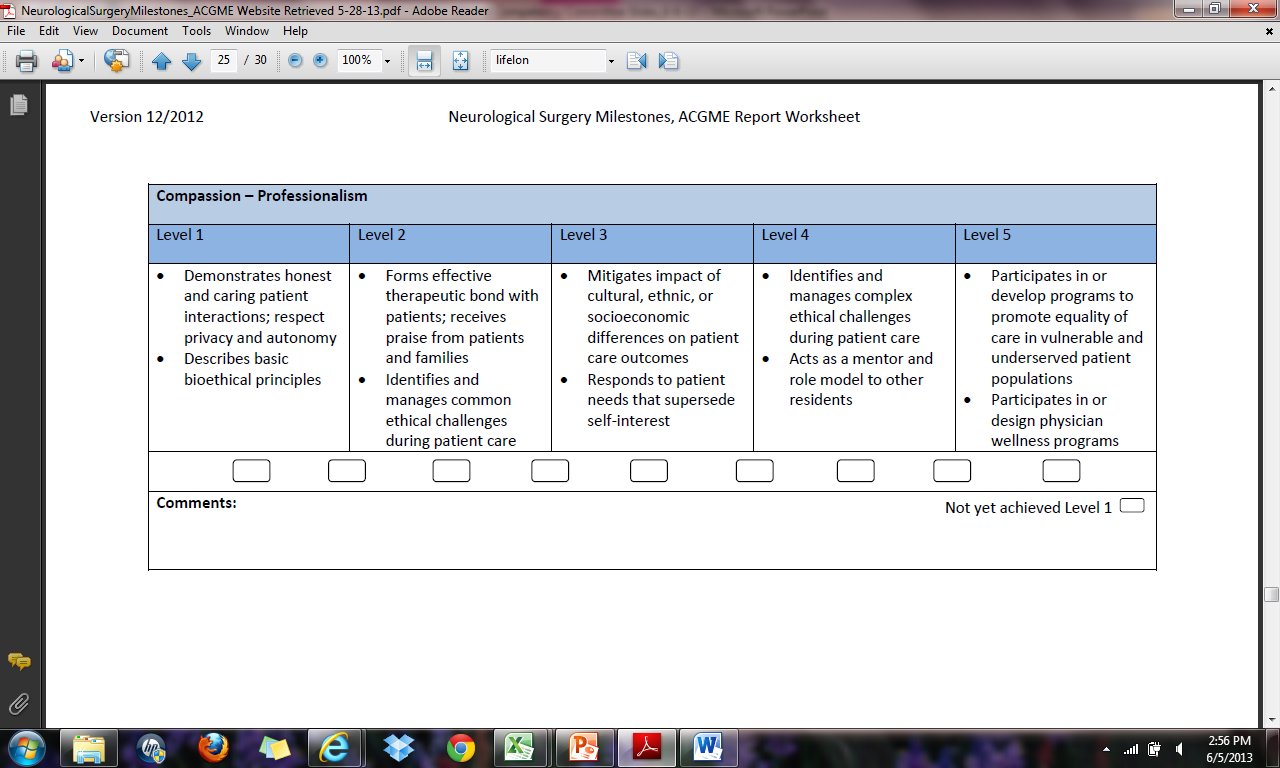 Dr. Charlie: PGY3-Spring 2013
Dr. Charlie: PGY3-Spring 2013
Consensus of faculty is generally positive, but accepts Dr. Sagher’s criticism about teaching (PBLI LLL)
Dr. Charlie: PGY3-Spring 2013
Dr. Charlie
Teaching skills are a concern
Lifelong Learning, level 1.5 consensus
Plan of Action:
PD Counseling session with resident
Released from service for GME teaching workshop
Resident: 
Dr. Delta, PGY2
General service junior, 3 months
Neuro critical care, 3 months
Dr. Delta: PGY2-Spring 2013
Dr. Delta: PGY2-Spring 2013
Dr. Delta: PGY2-Spring 2013
Dr. Delta: PGY2-Spring 2013
!
Dr. Delta: PGY2-Spring 2013
Program Coordinator Input
Timeliness of duty hour logging
Conference attendance record
Dr. Delta: PGY2-Spring 2013
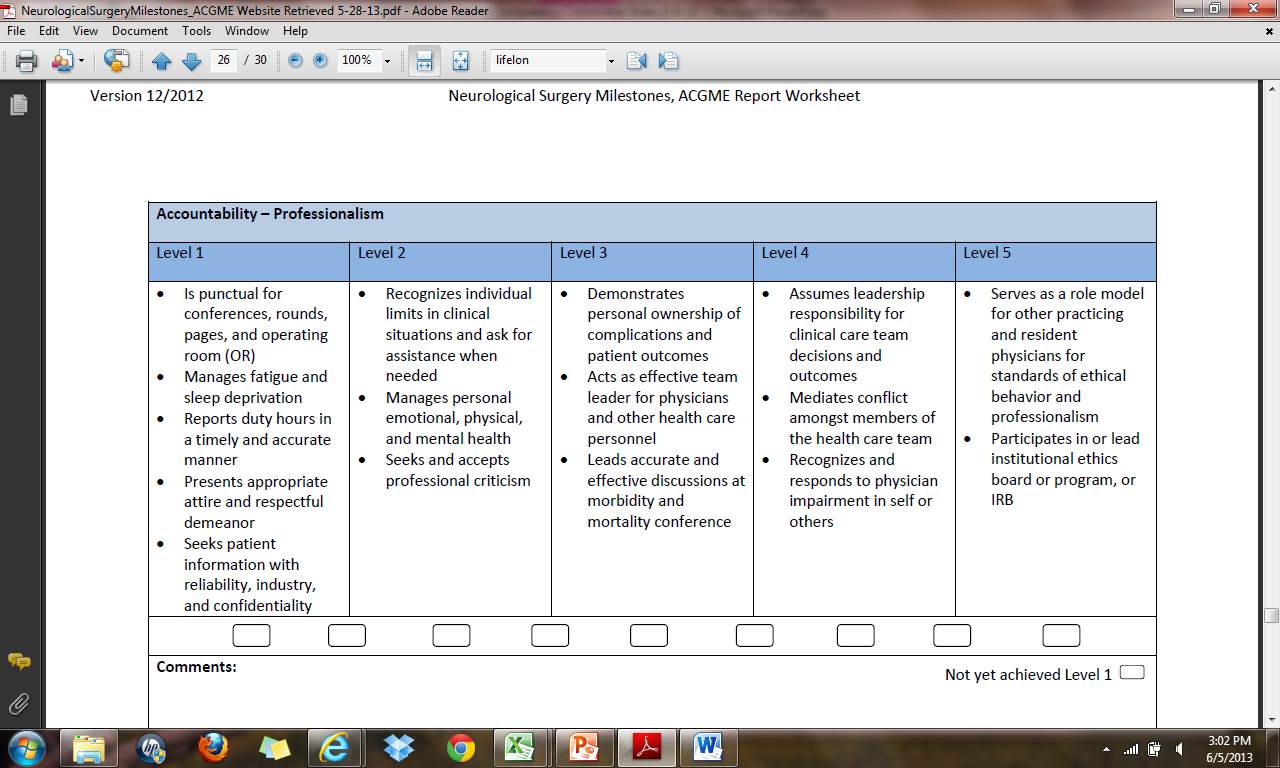 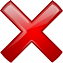 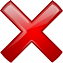 Dr. Delta: PGY2-Spring 2013
Faculty Evaluation Comments
“Resident is extremely devoted to patient care, but often stays on ward or in ICU and is late for morning teaching conference”
“Dedicated resident but I am concerned about fatigue and burn-out.”
Discussion
Dr. Delta: PGY2-Spring 2013
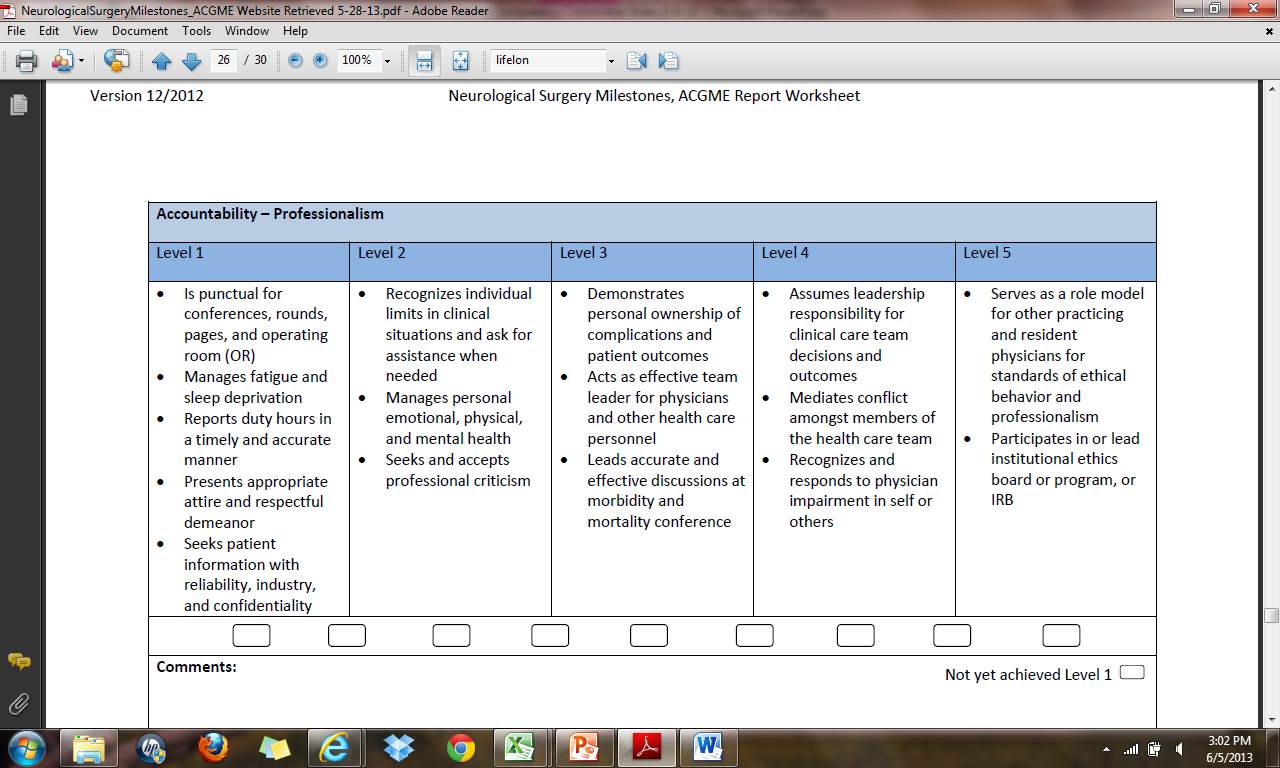 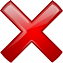 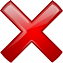 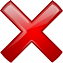 Dr. Delta: PGY2-Spring 2013
Unable to follow duty hours requirements. Time off and shift length violations. Does not meet Level 1.
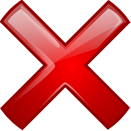 Dr. Delta: PGY2-Spring 2013
Dr. Delta
Compassionate resident with good patient care skills
Trouble with duty hours compliance
Comments from faculty suggest trouble with fatigue and time-management
Action Plan:
Program Director counseling meeting
Intentional mentoring from Chief Resident
Faculty awareness
3 month interim review with PD and PC
Resident: 
Dr. Epsilon, PGY7
Chief University Service
Dr. Epsilon: PGY7-Spring 2013
Dr. Epsilon: PGY7-Spring 2013
Dr. Epsilon: PGY7-Spring 2013
Dr. Epsilon: PGY7-Spring 2013
Dr. Epsilon
At or above appropriate level for graduation (4)